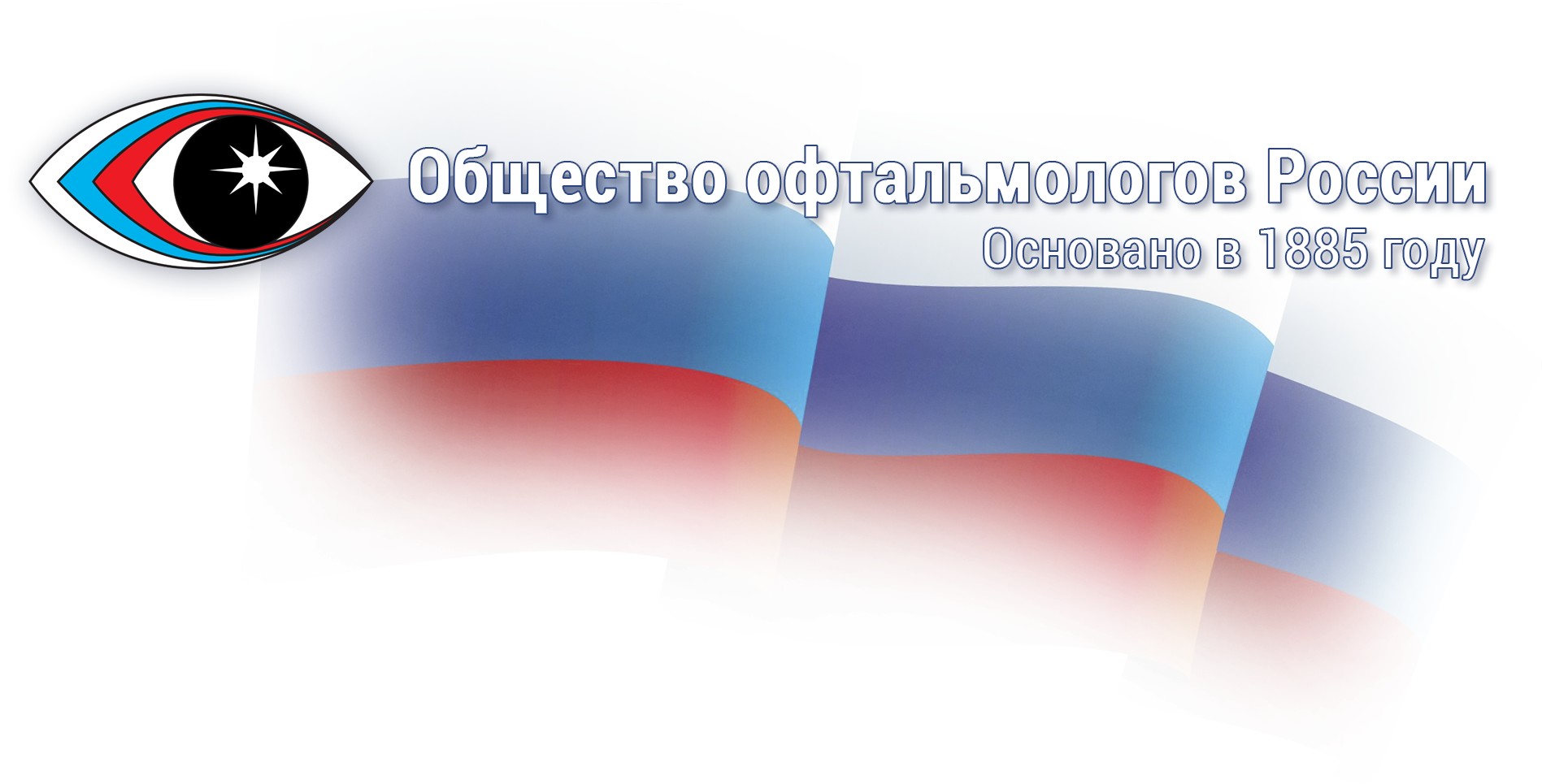 Russian Ophthalmology Society
  Founded in 1885
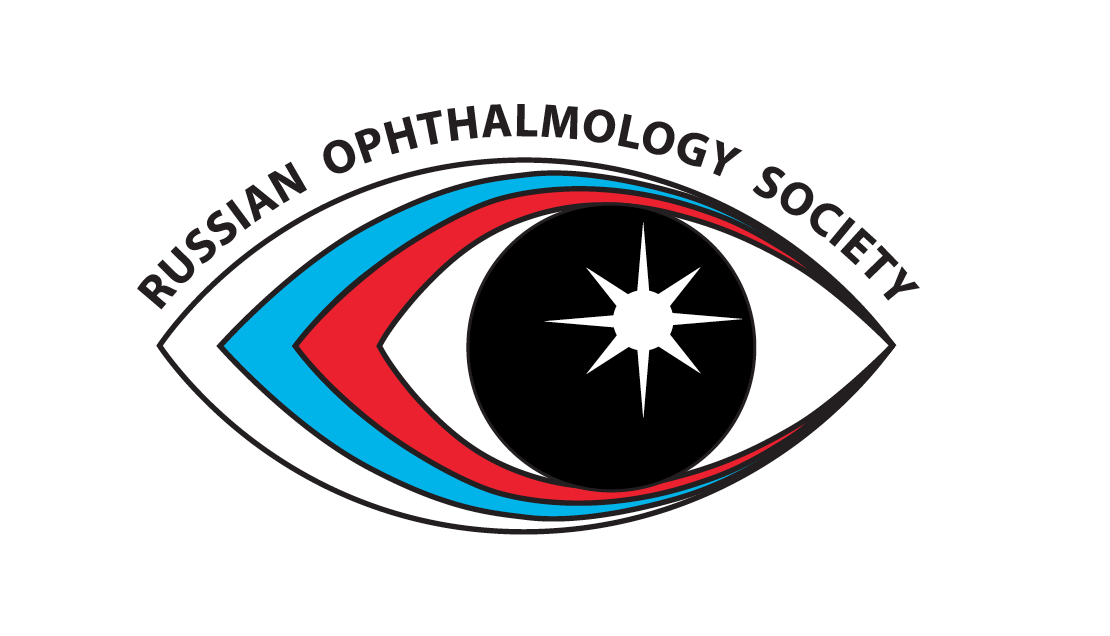 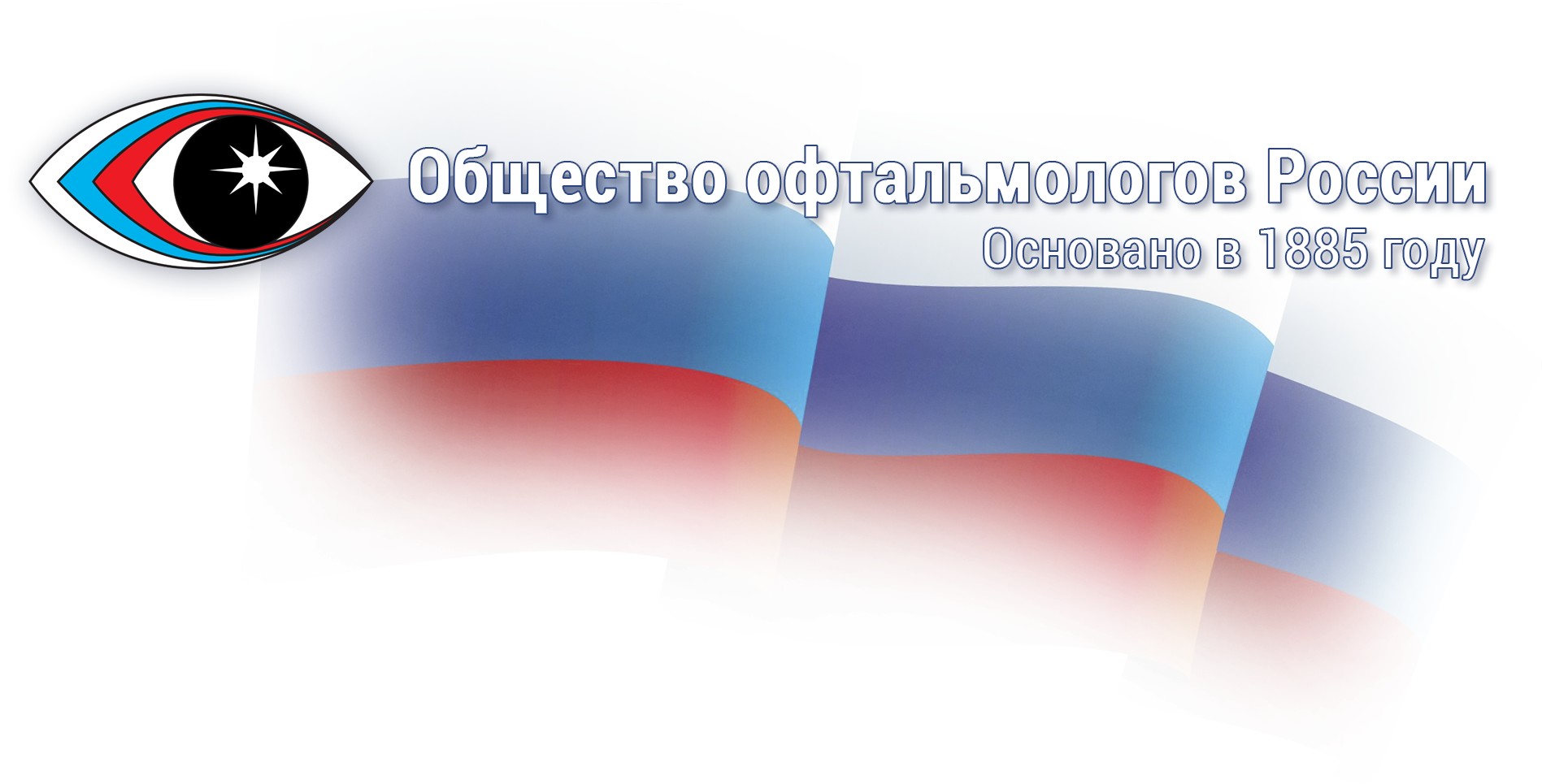 Russian Ophthalmology Society
Major Goals
Development of Ophthalmology in Russian Federation
Creation of environment for continuous professional growth of its members
Protection ROS members rights and legal 
Strengthening the links between science and practice
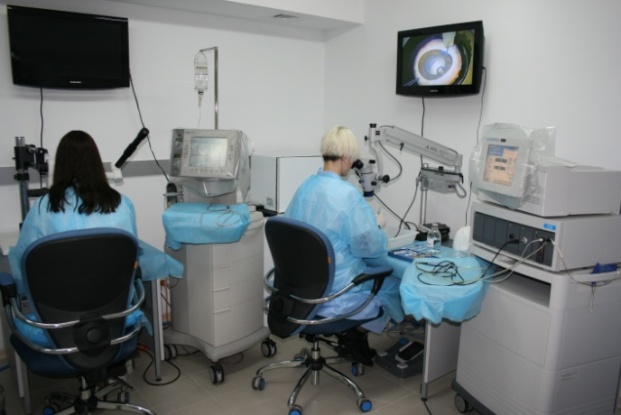 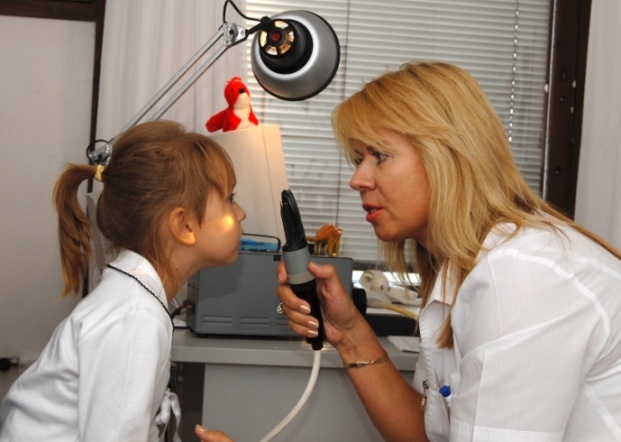 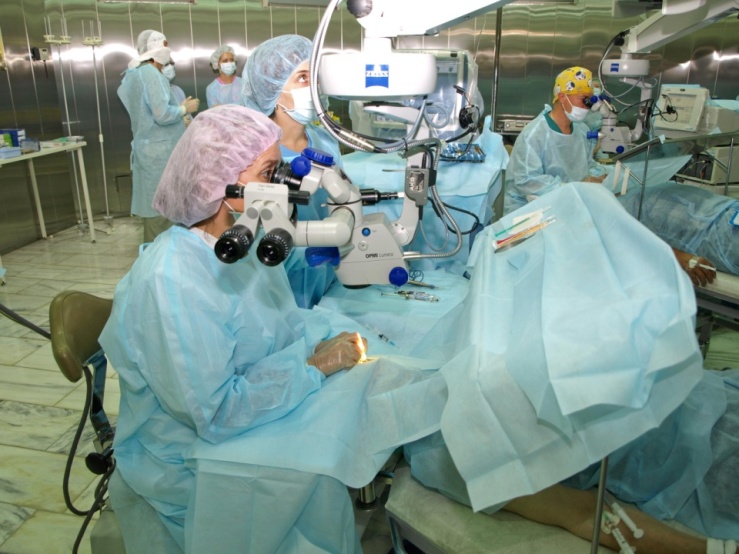 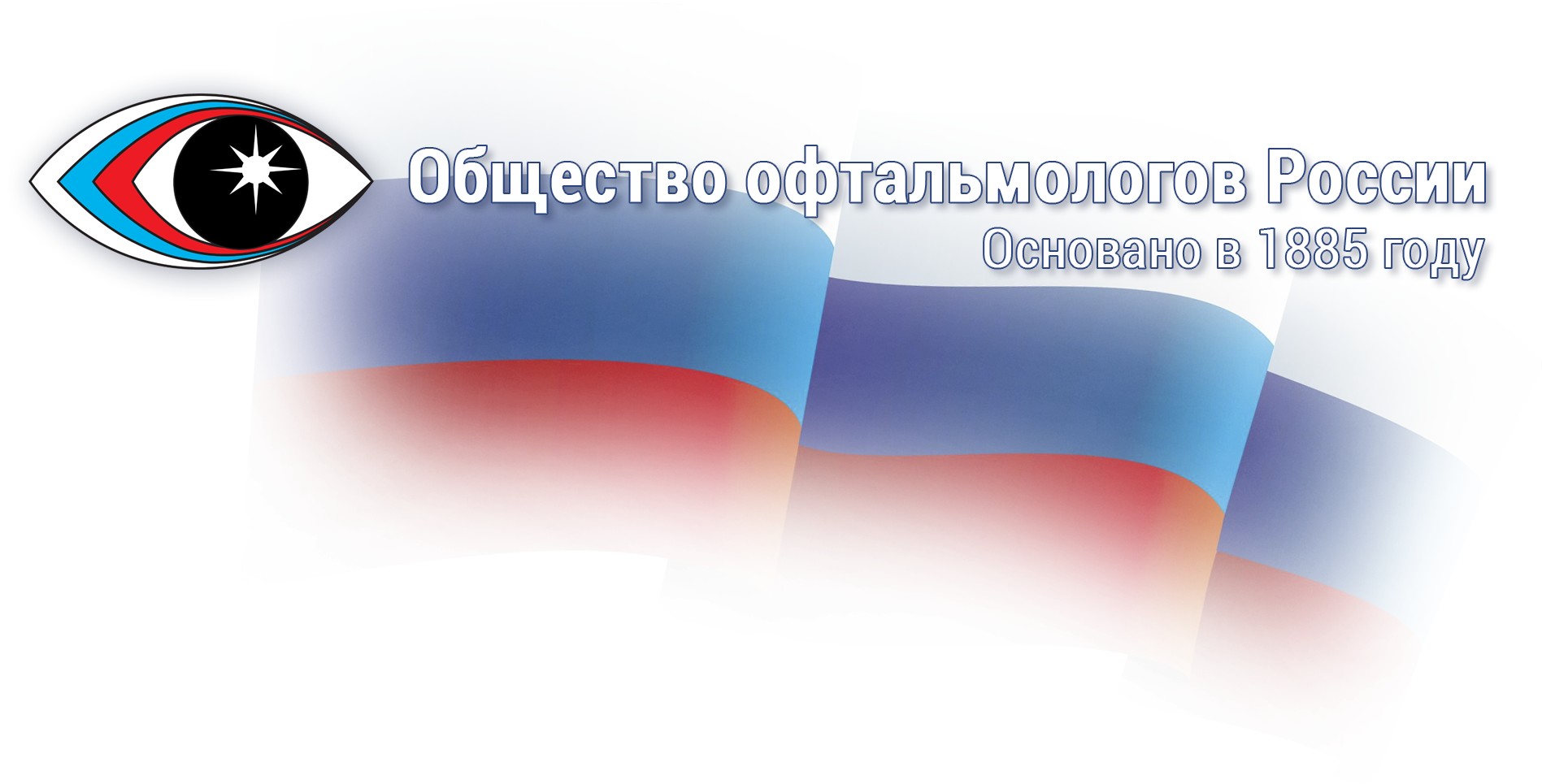 Russian Ophthalmology Society
ROS includes 80 regional divisions  and more than 8000 members
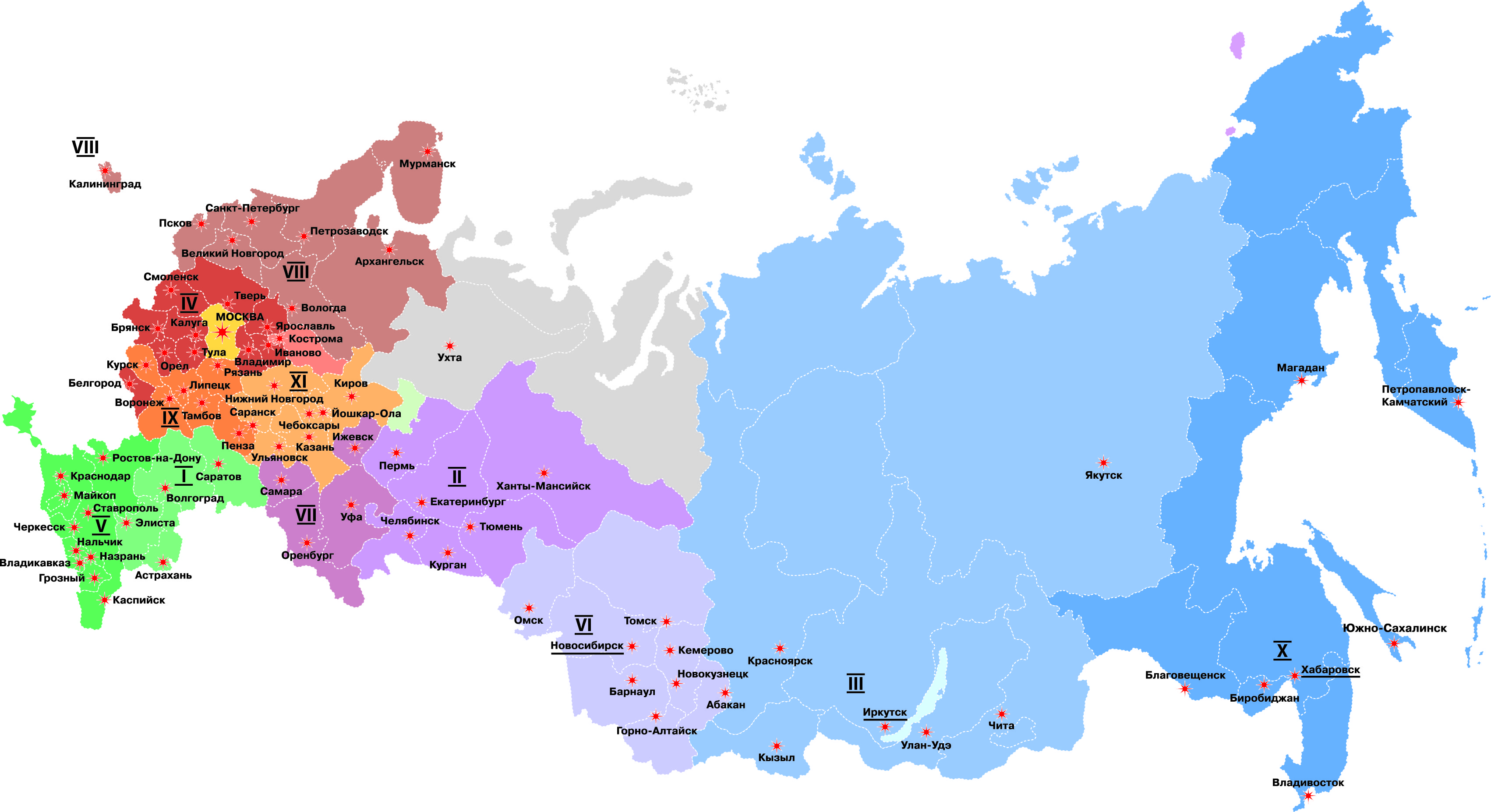 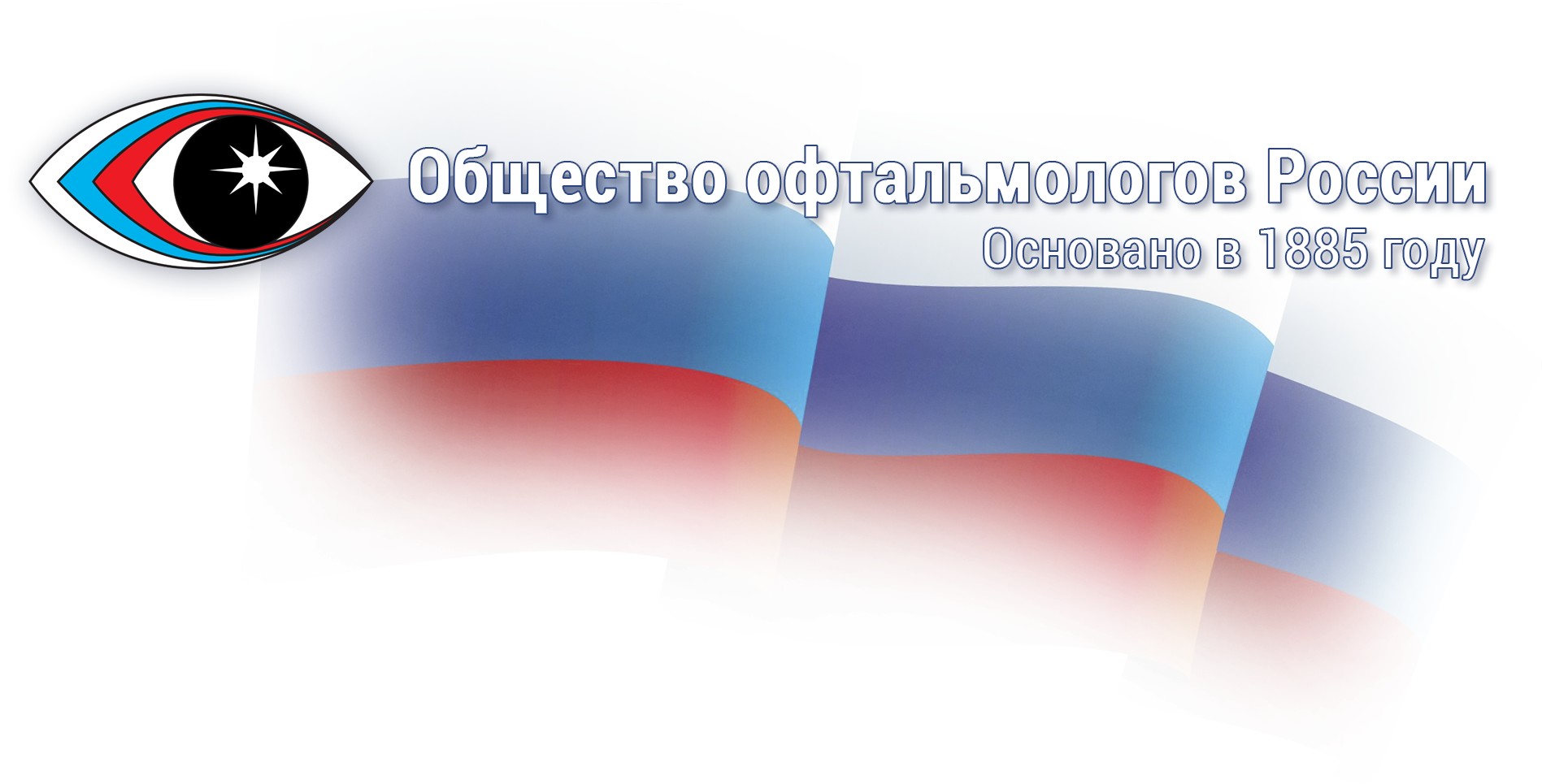 Russian Ophthalmology Society
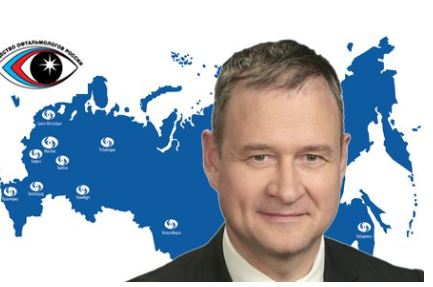 Dr. Boris Malyugin 

Russian Ophthalmology Society President

Professor of Ophthalmology, 
Deputy Director General (R&D, Edu) at the S. Fyodorov Eye Microsurgery State Institution, Moscow, Russian Federation

https://drborismalyugin.com
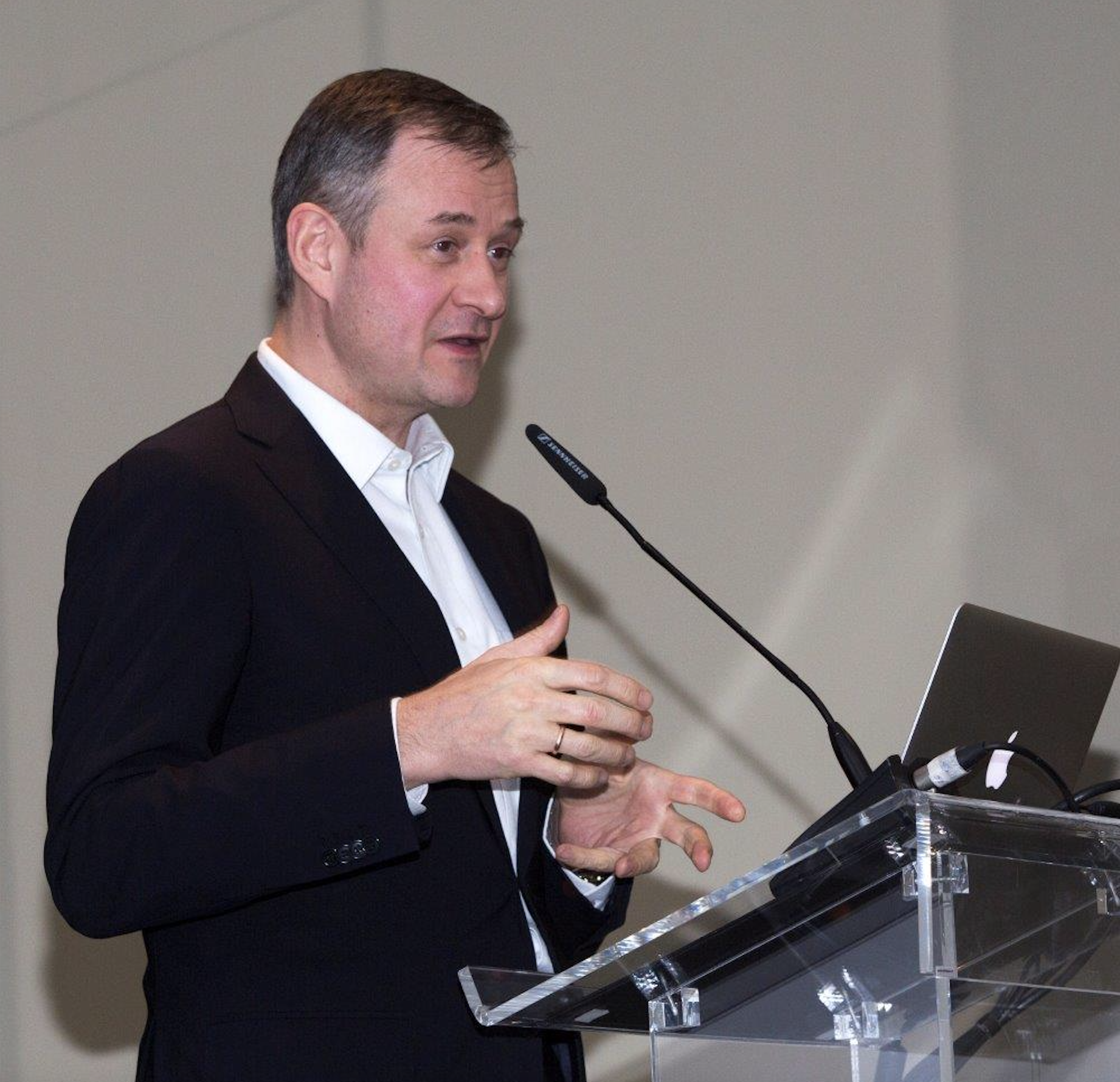 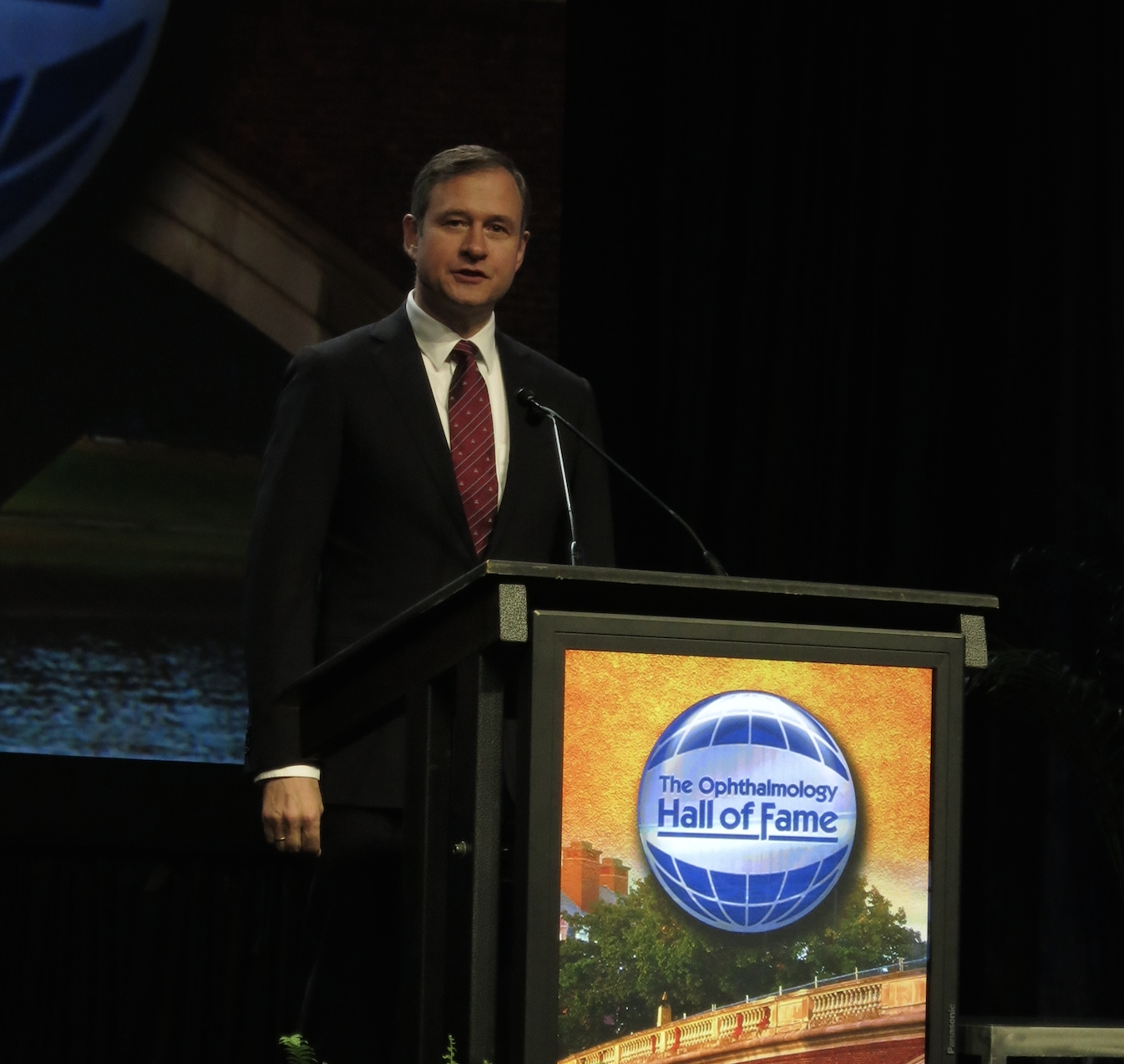 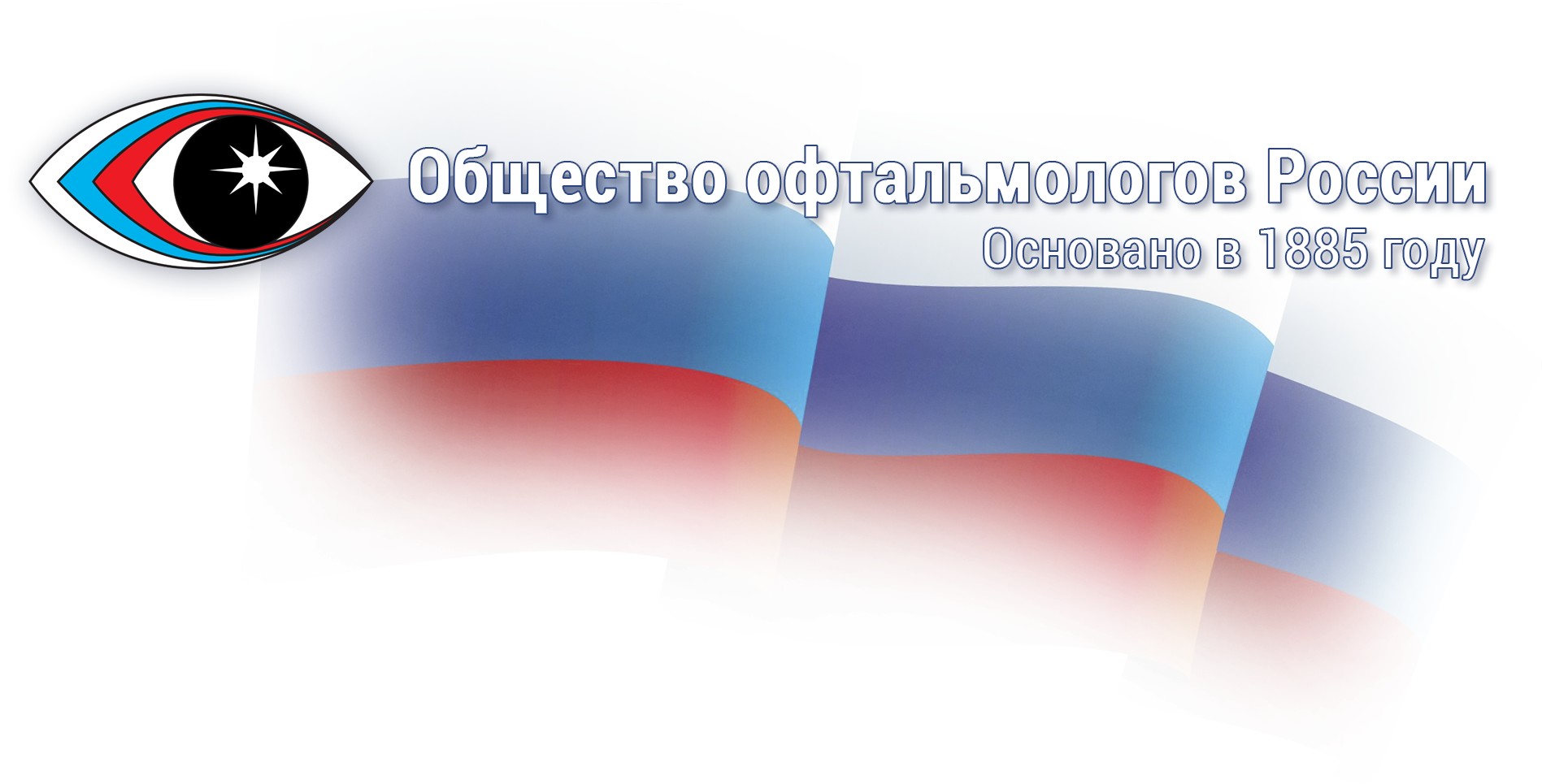 Russian Ophthalmology Society
Russian Ophthalmology Society meeting is the biggest ophthalmic event in Russia. Usually it attracts from 1500 to 2000 attendees. In 2020 more than 6400 ophthalmologist were participating in this event made online first time in the history of ROS.
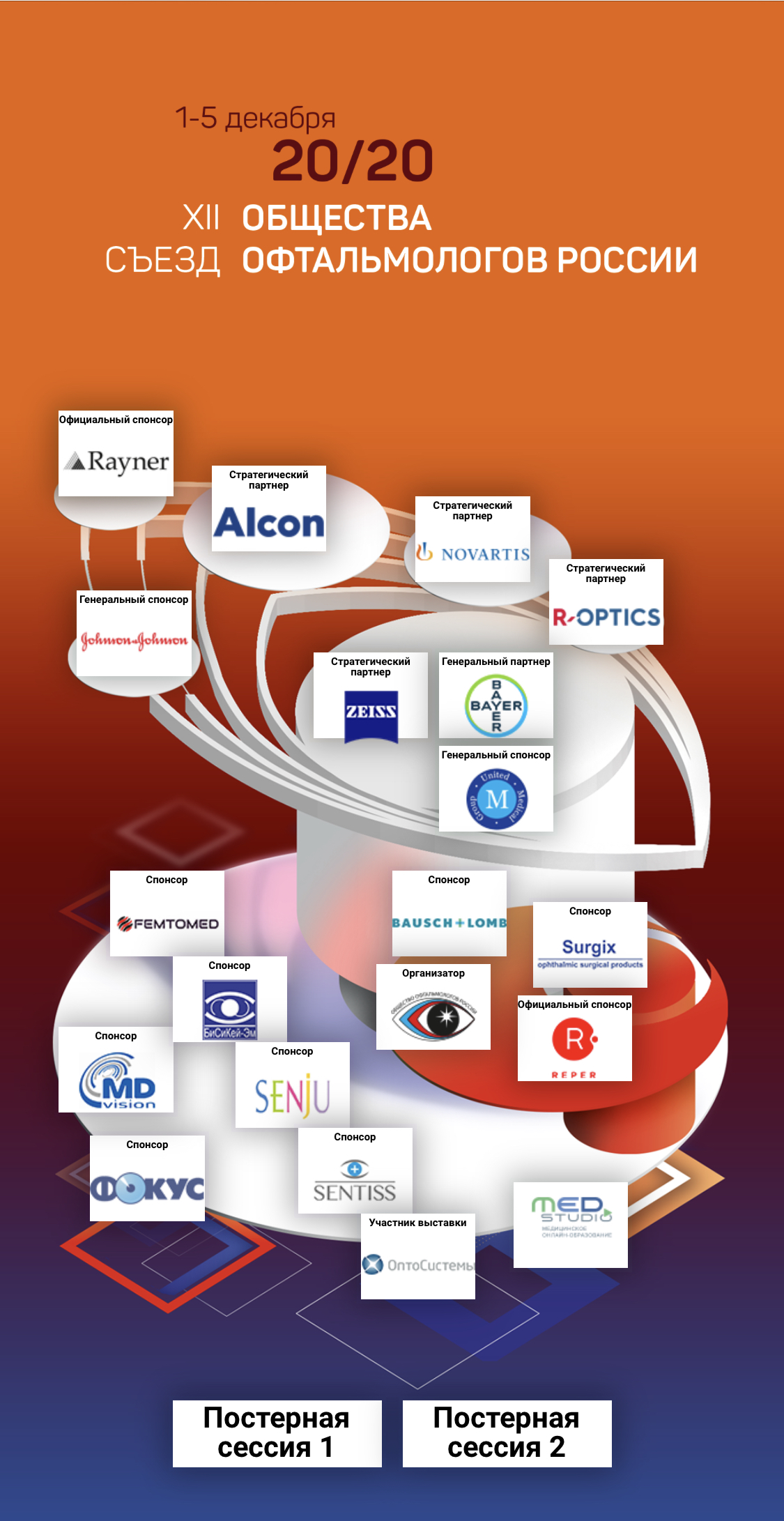 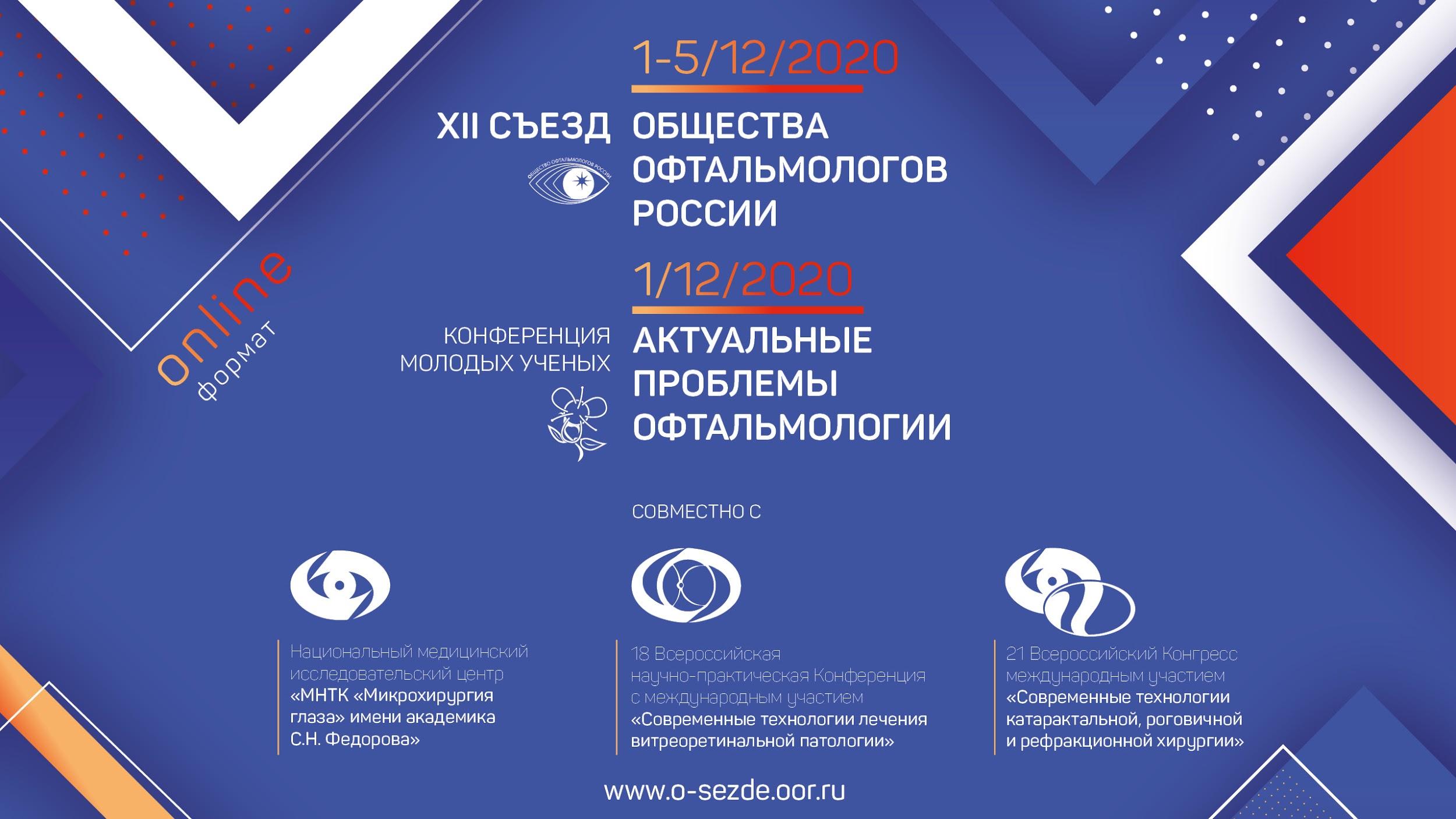 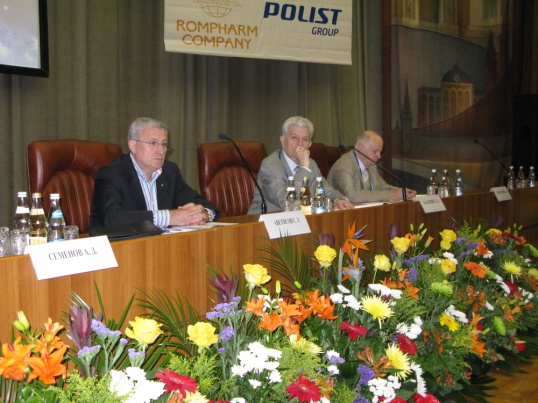 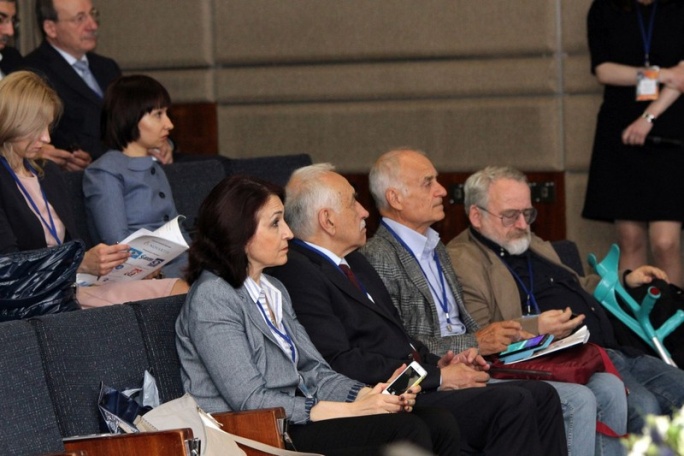 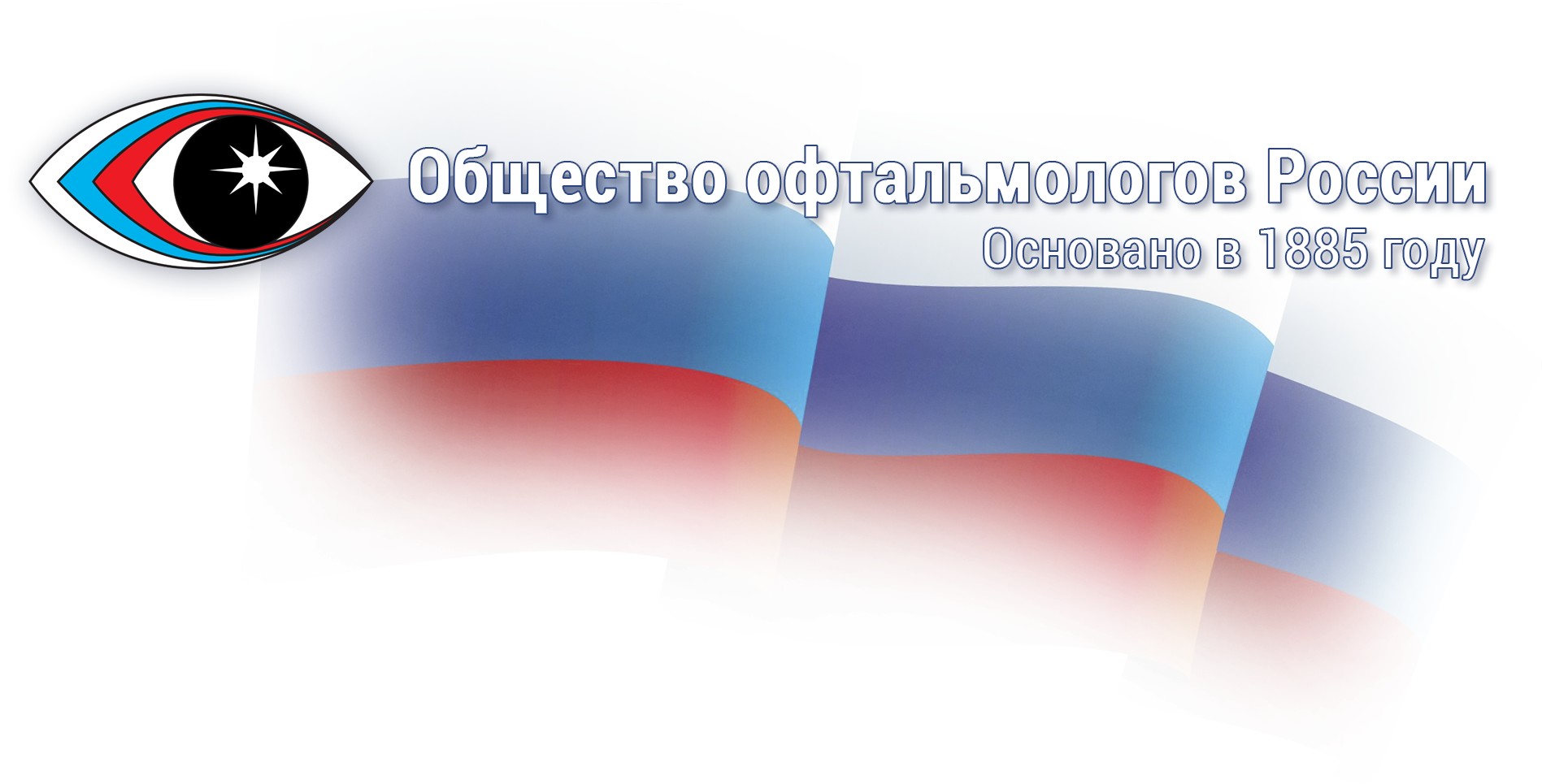 Russian Ophthalmology Society
More than 40 regional meetings are organized annually under the aegis of the ROS.
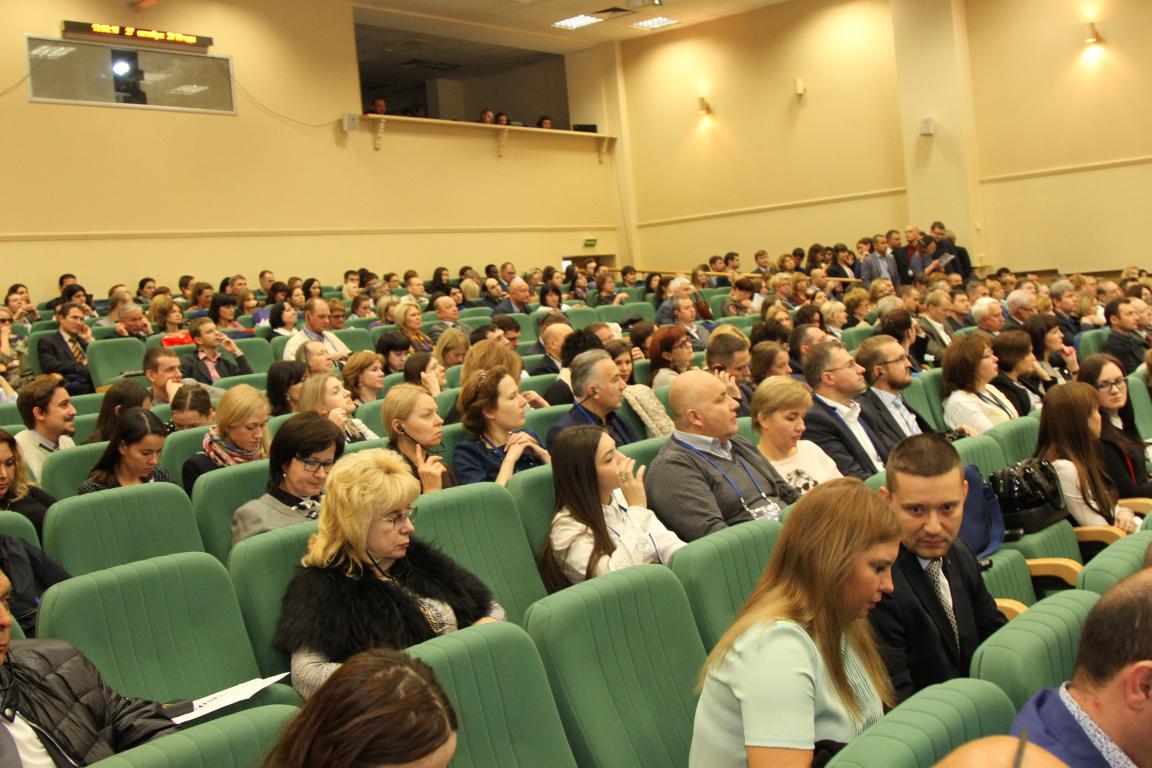 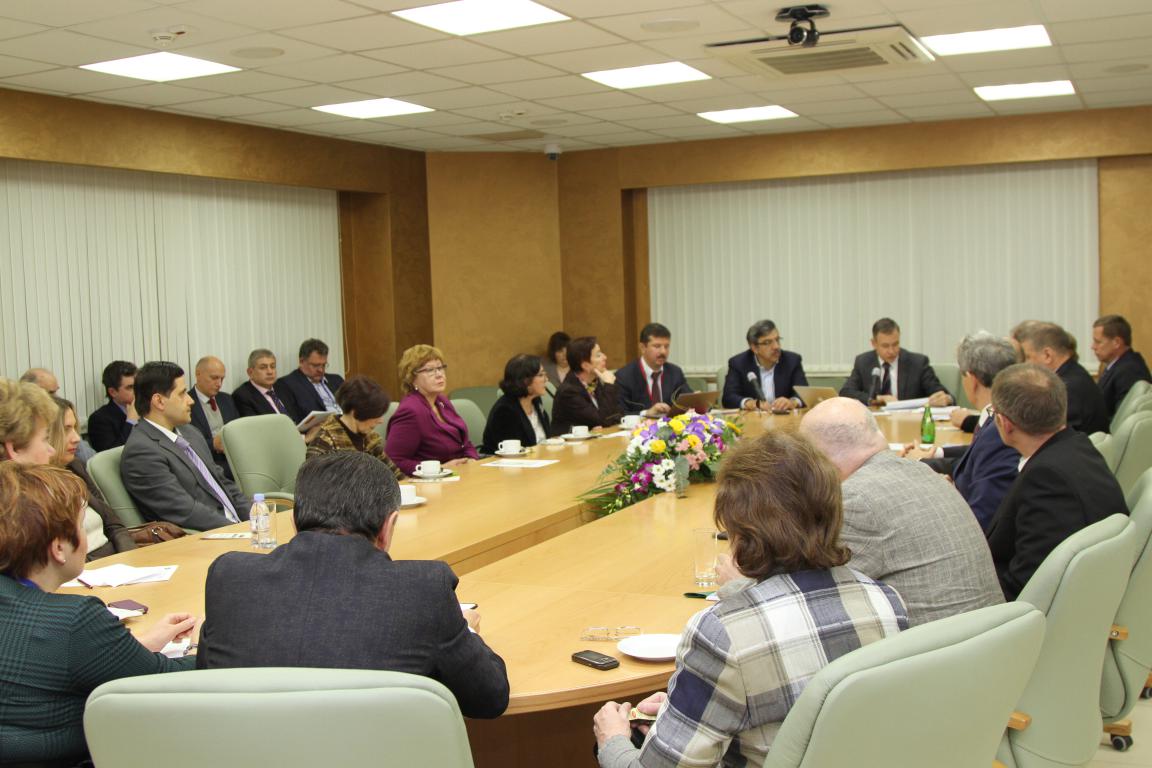 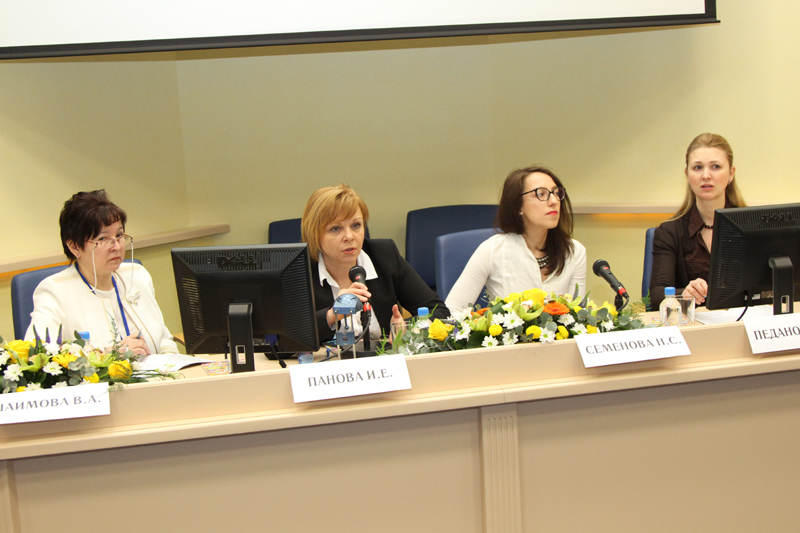 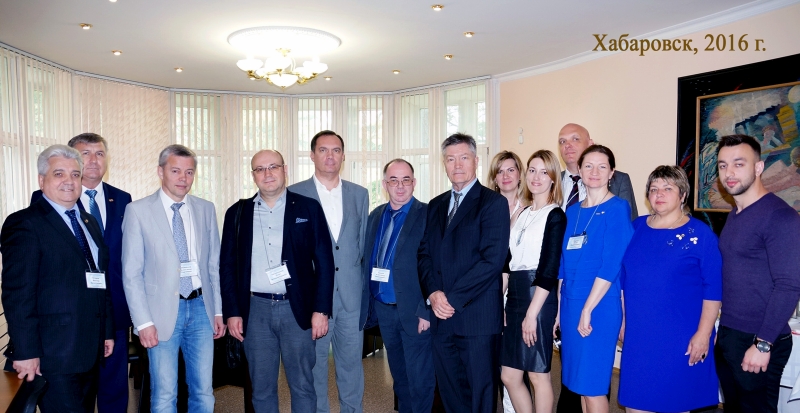 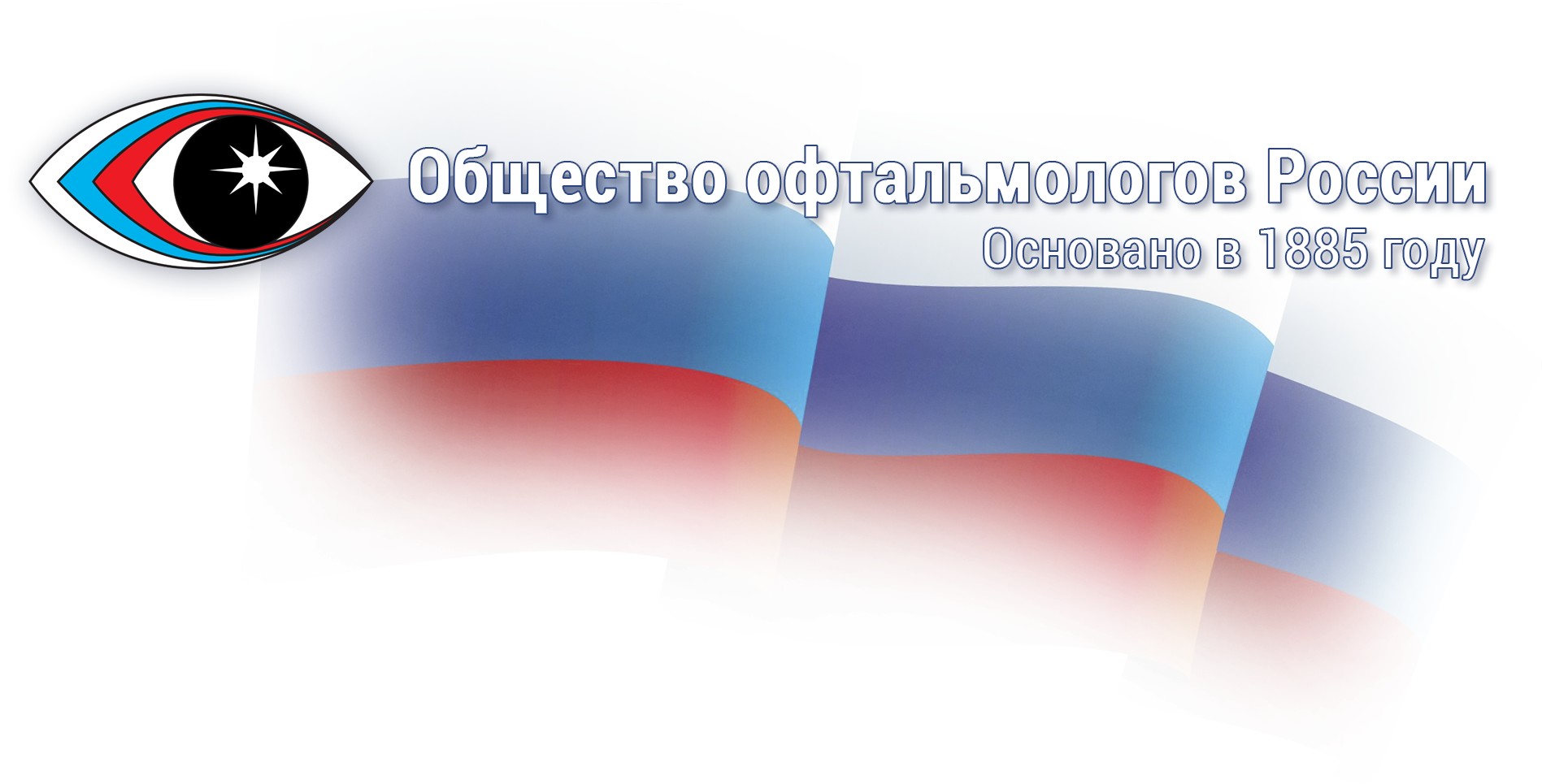 Russian Ophthalmology Society
ROS is a Full Member of the International Council of Ophthalmology (ICO). It has close relationship with many national societies (Chinese, All India, Israeli, Brazilian, etc).
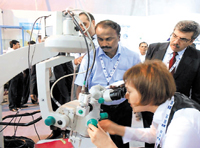 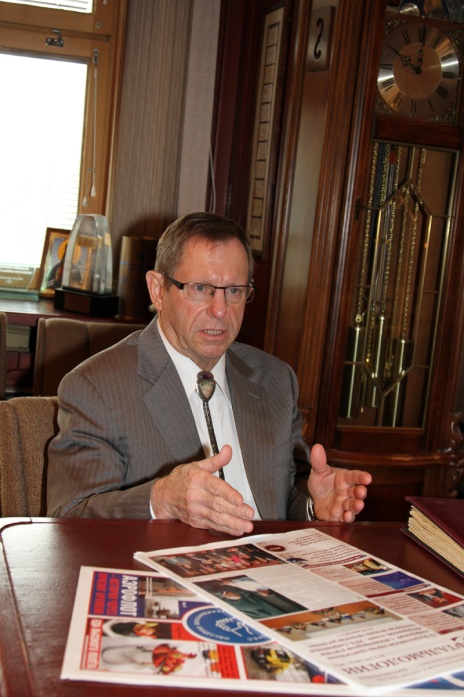 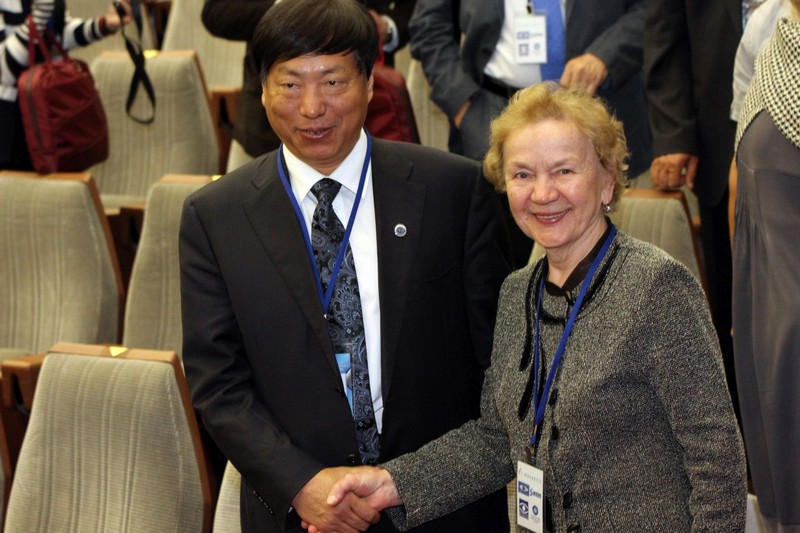 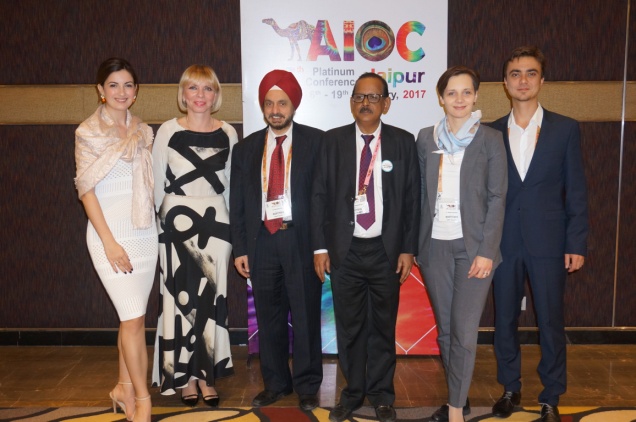 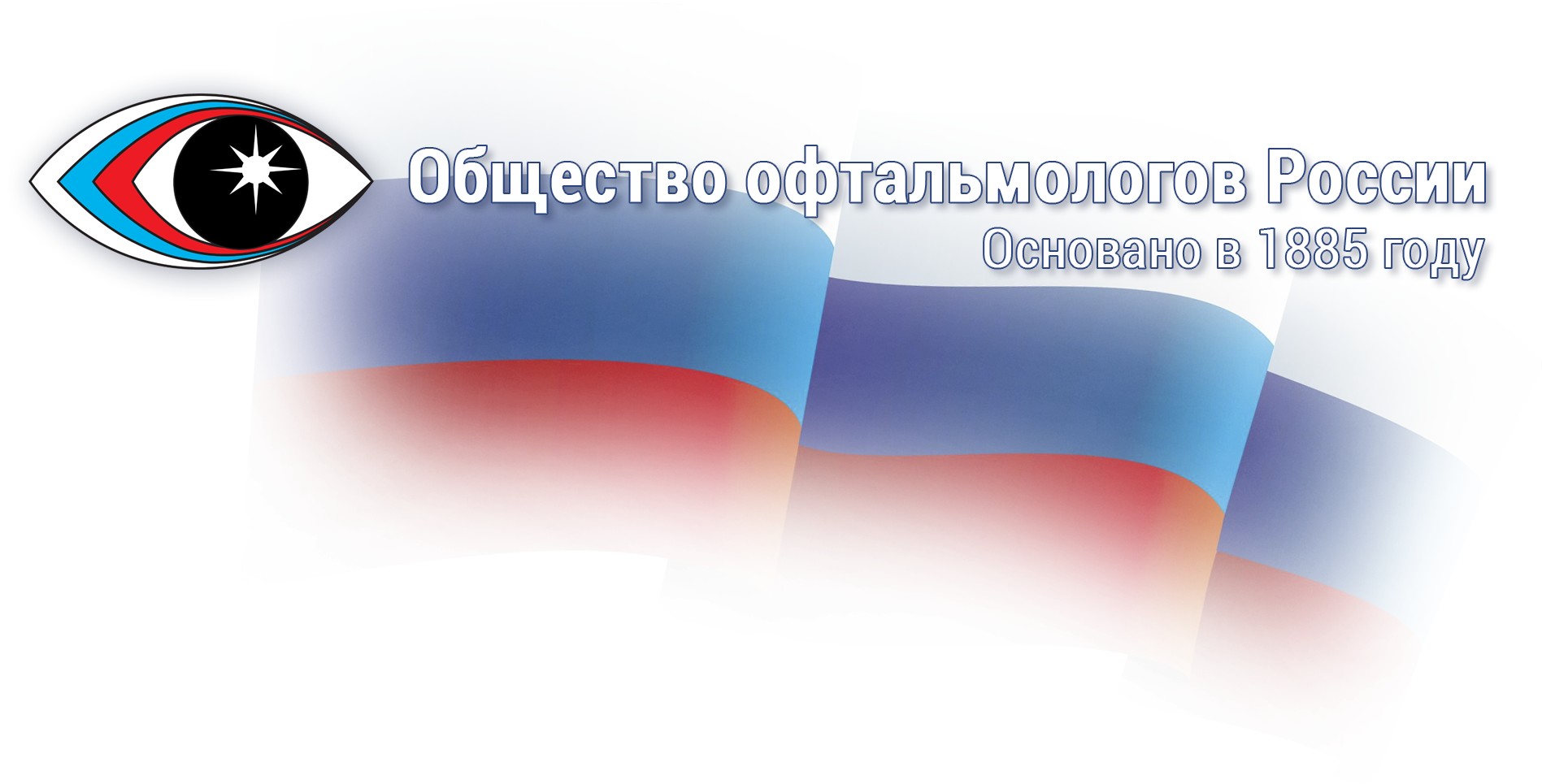 Russian Ophthalmology Society
Young Ophthalmologist meeting is organized 
by the ROS annually
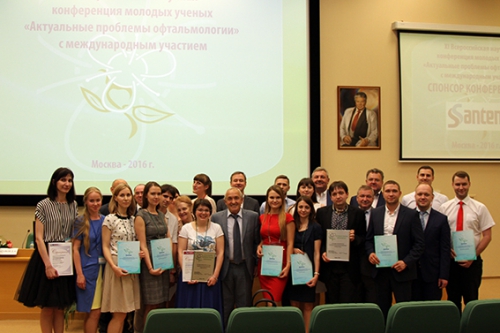 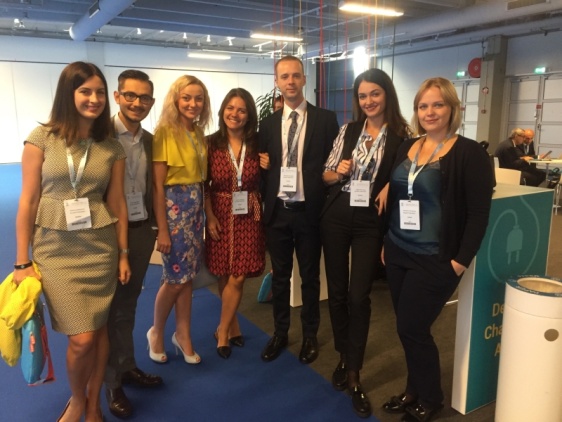 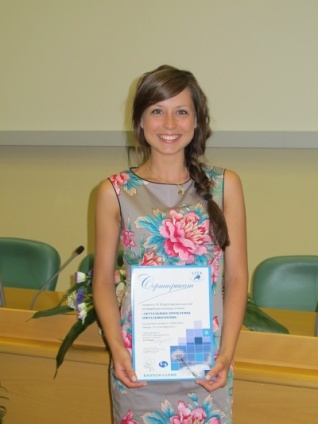 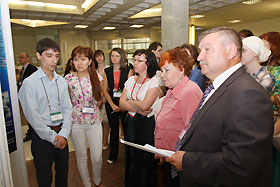 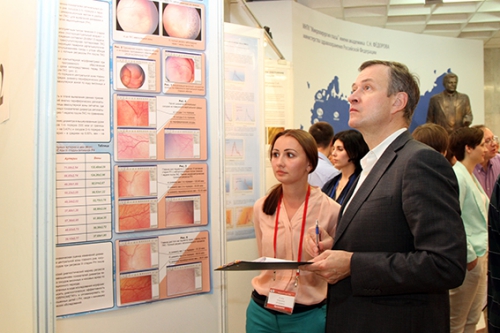 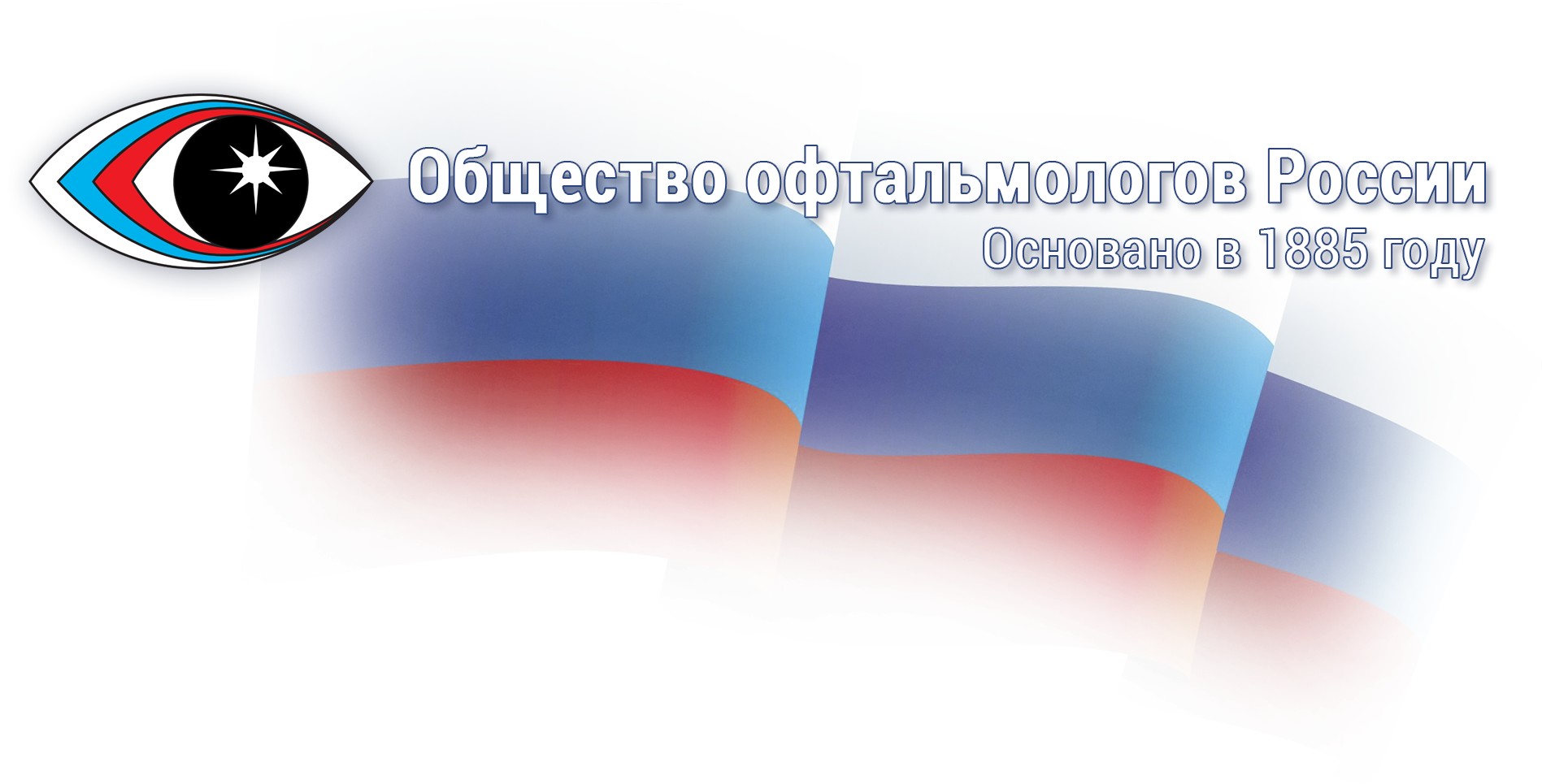 Russian Ophthalmology Society
ROS participates in the development and implementation of professional  standards, the clinical guidelines, etc.
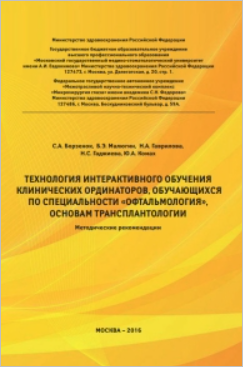 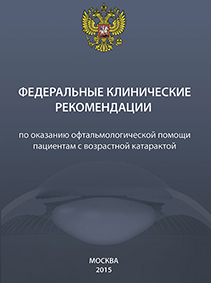 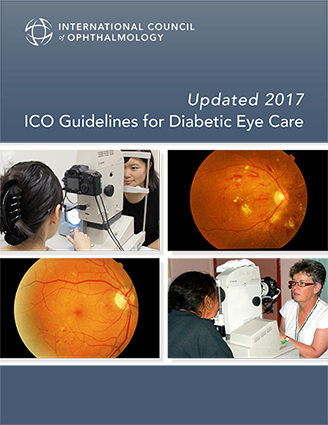 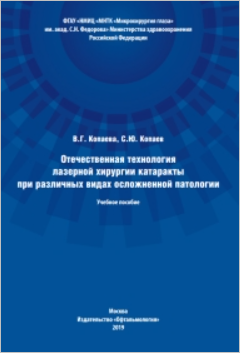 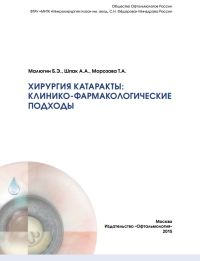 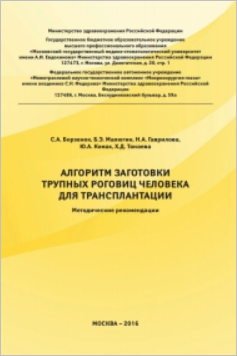 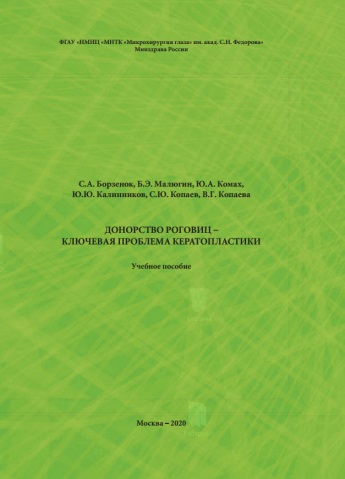 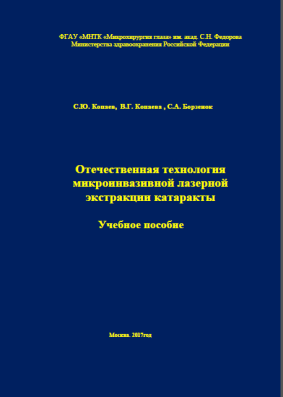 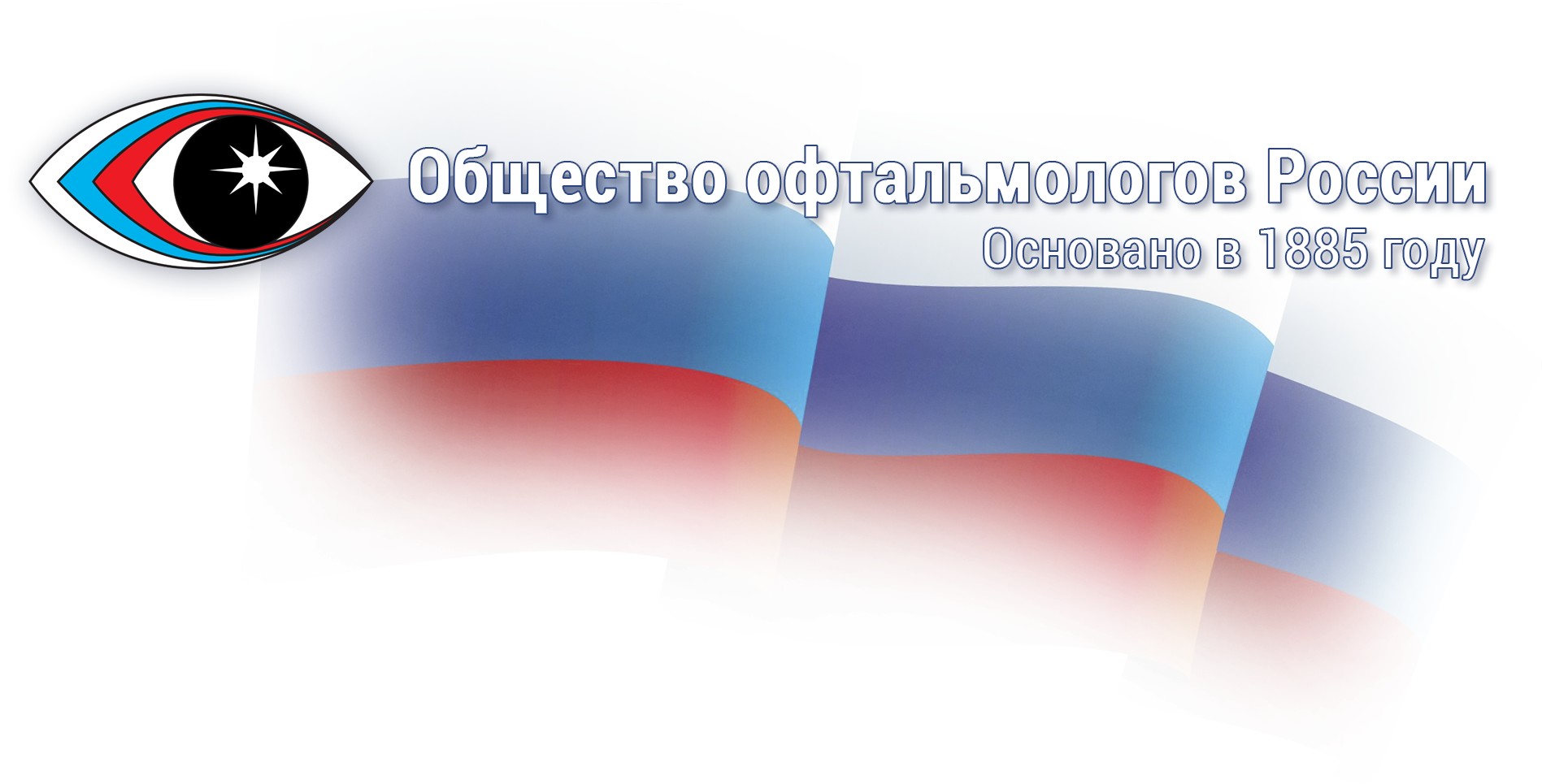 Russian Ophthalmology Society
ROS is publishing various scientific journals in the area of Ophthalmology and Visual Sciences
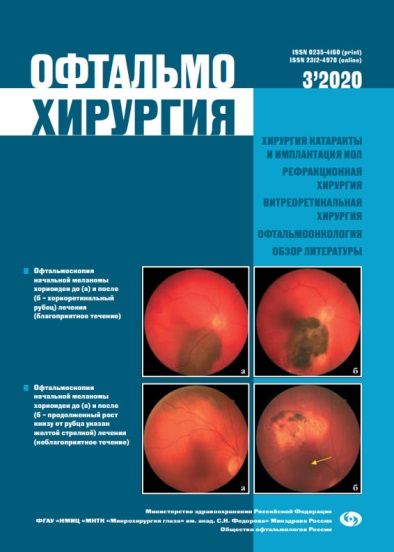 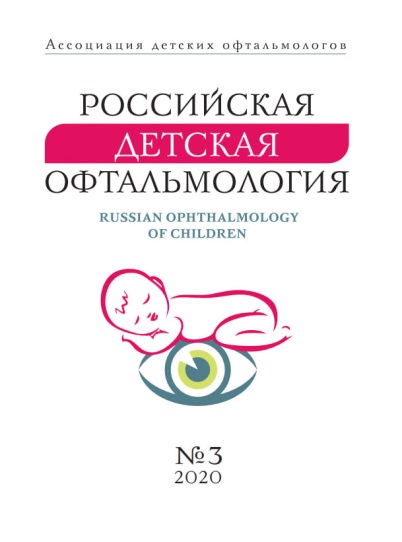 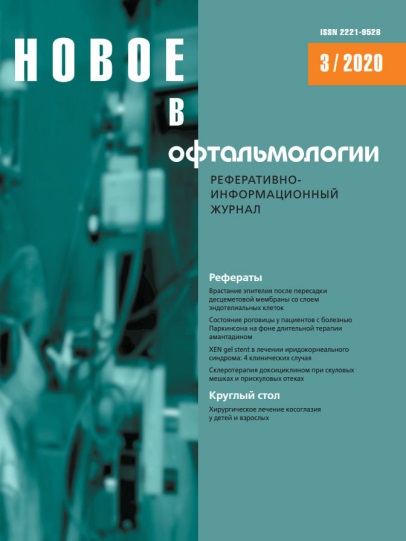 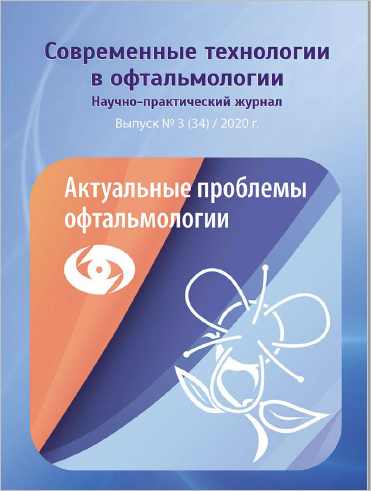 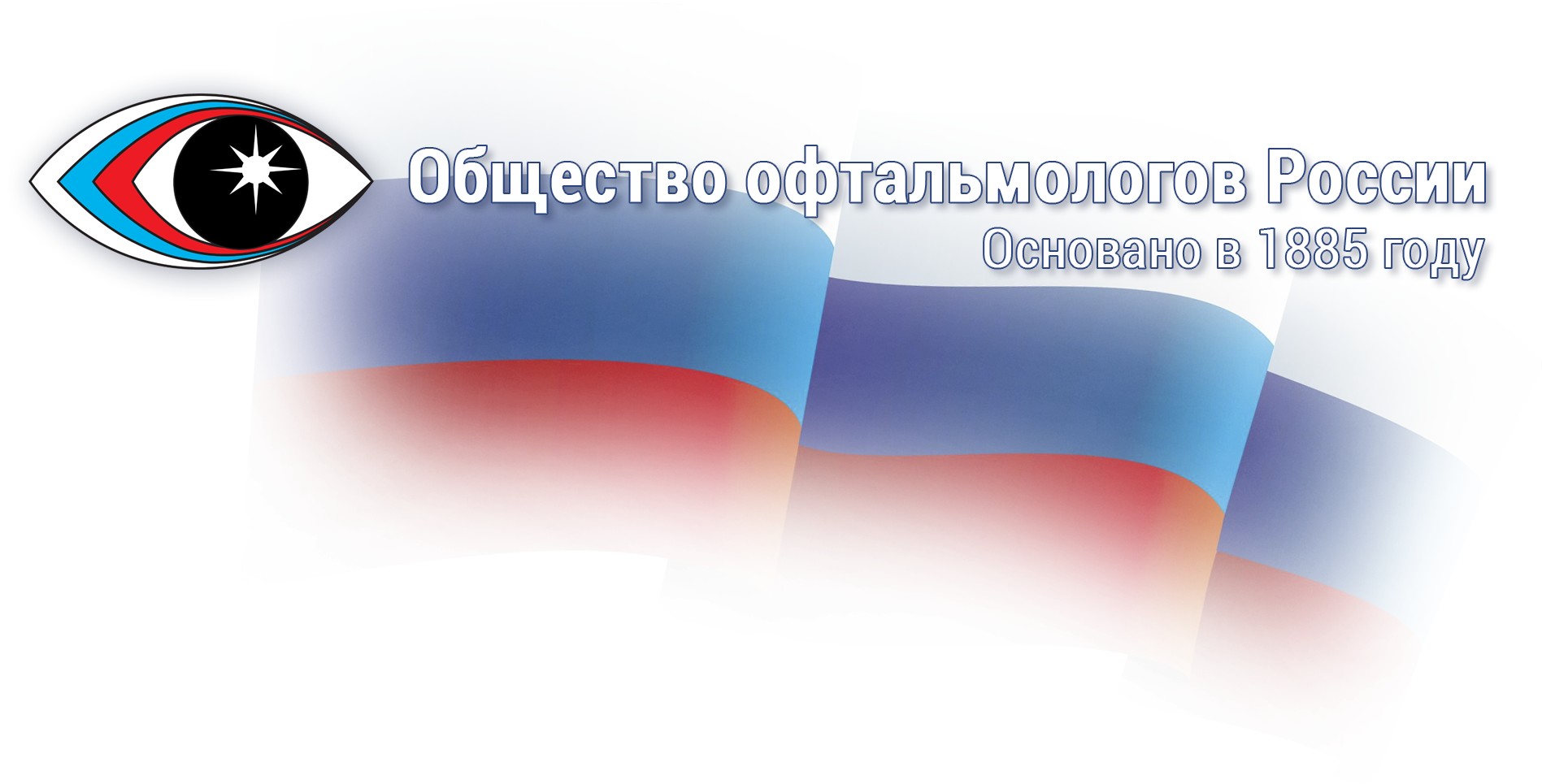 Russian Ophthalmology Society
”The World of Ophthalmology” is the official ROS newspaper Founded in 2011
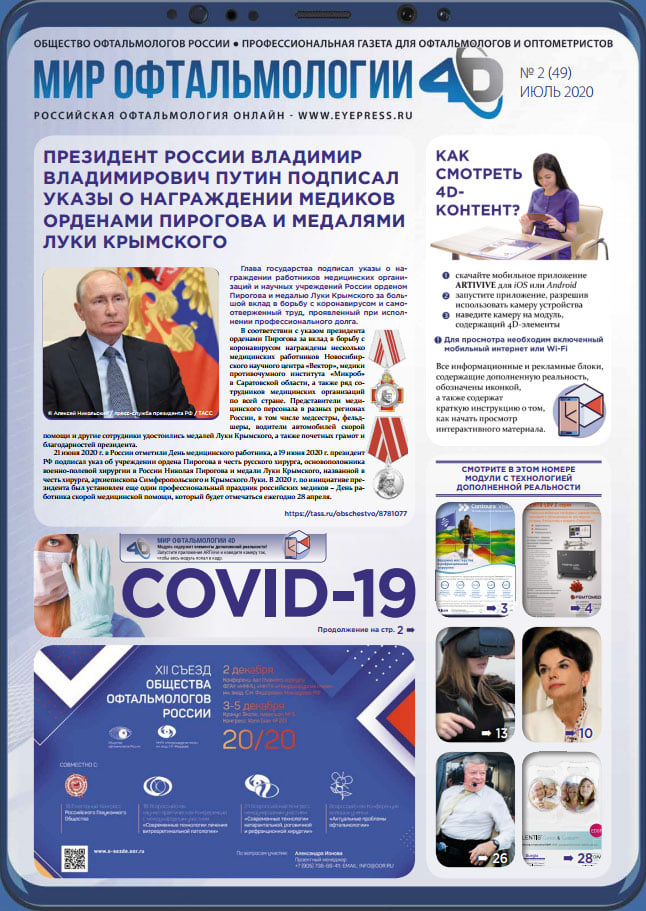 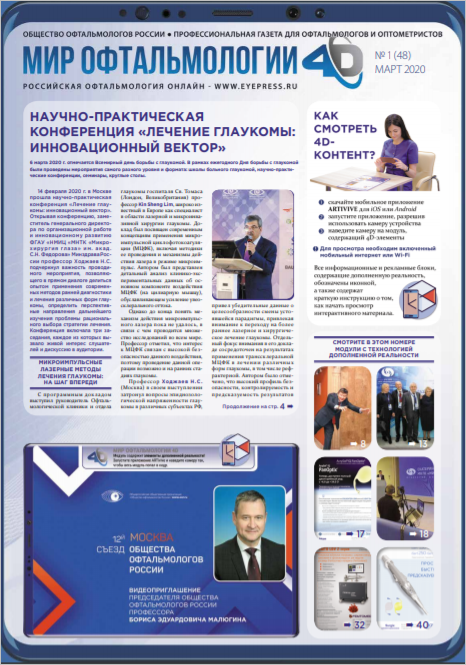 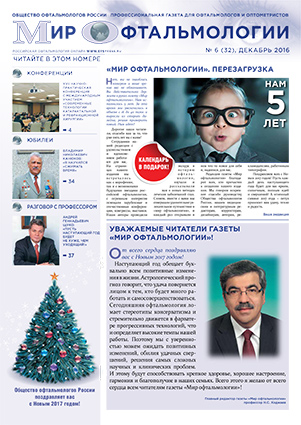 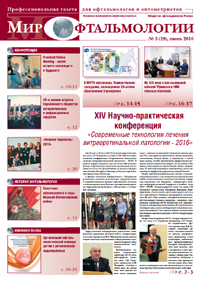 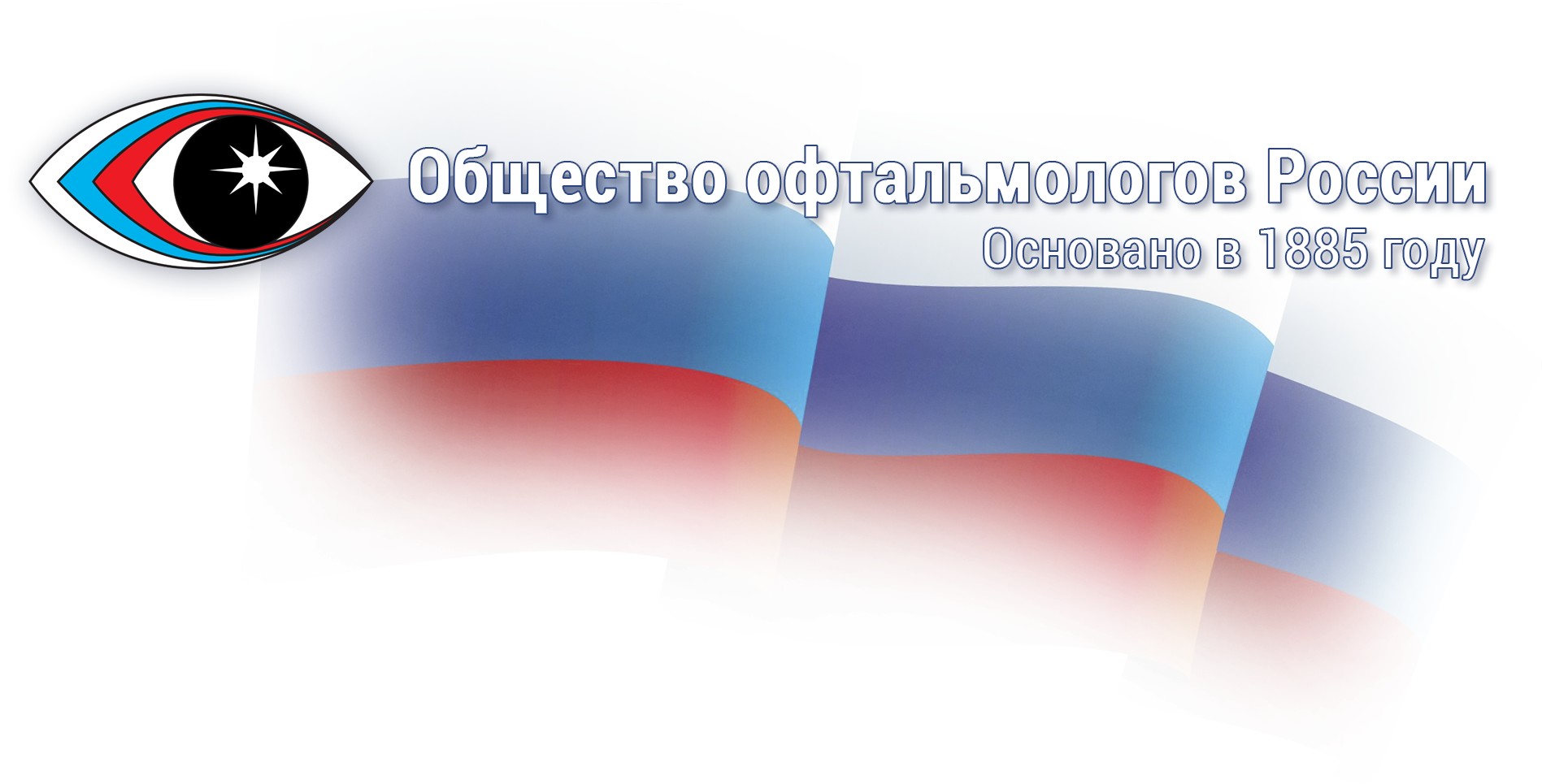 Russian Ophthalmology Society
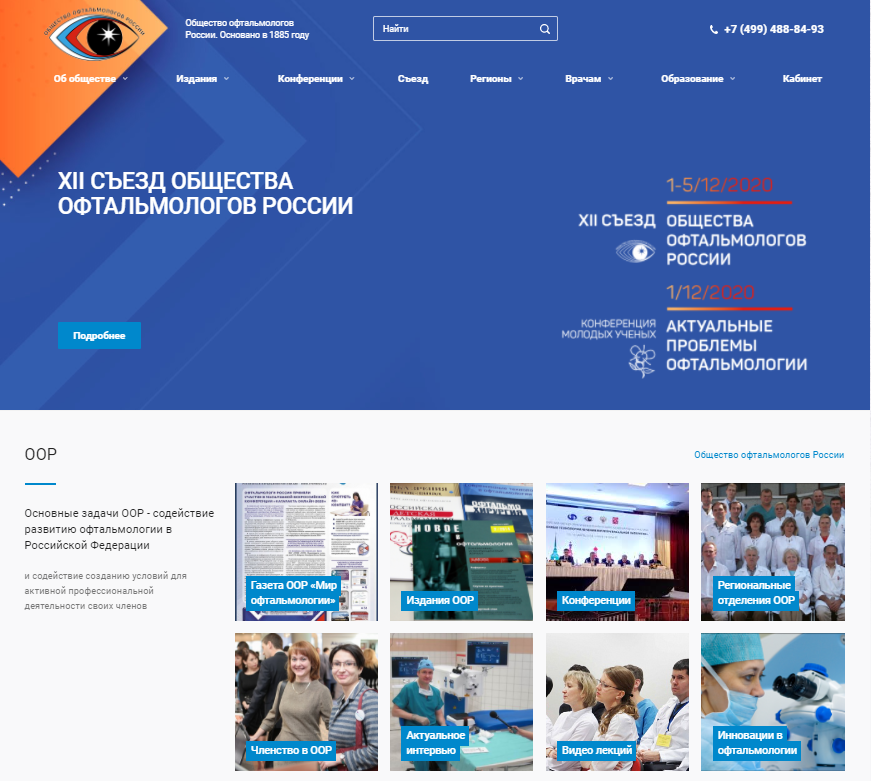 ROS official webpage 
www.oor.ru